Государственное  учреждение образования «Гудогайская средняя школа»
Дидактическая игра по английскому языку на тему «Animals»
Для 3—4 классов
Работу выполнила:
Мальдис Мария Олеговна
Учитель английского языка
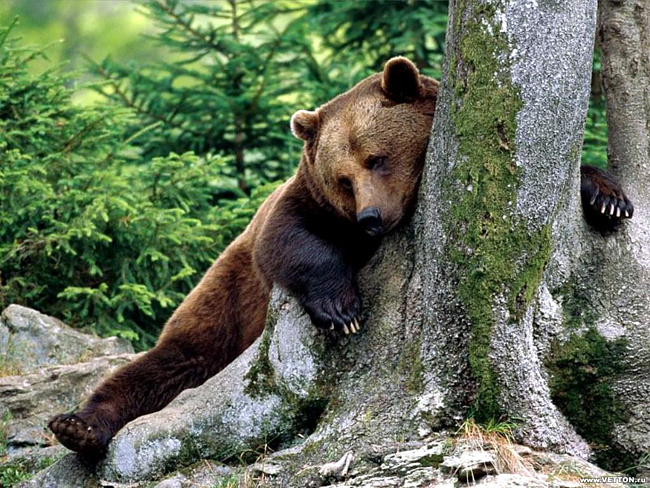 BEAR
crossword
BIRD
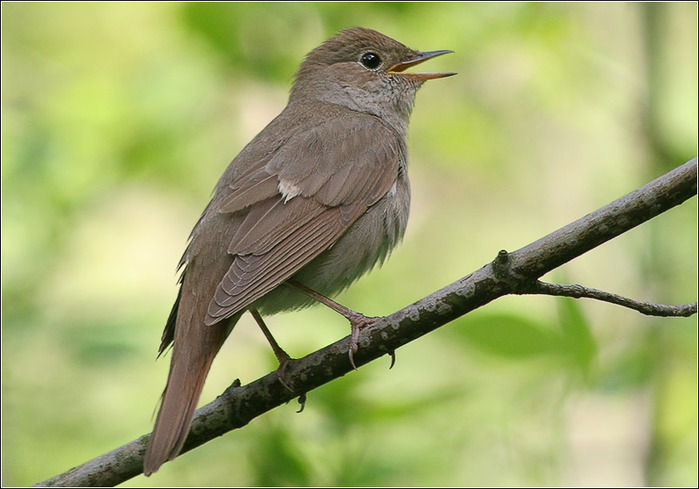 BUTTERFLY
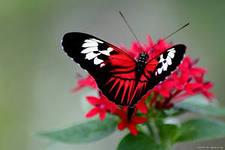 CHICKEN
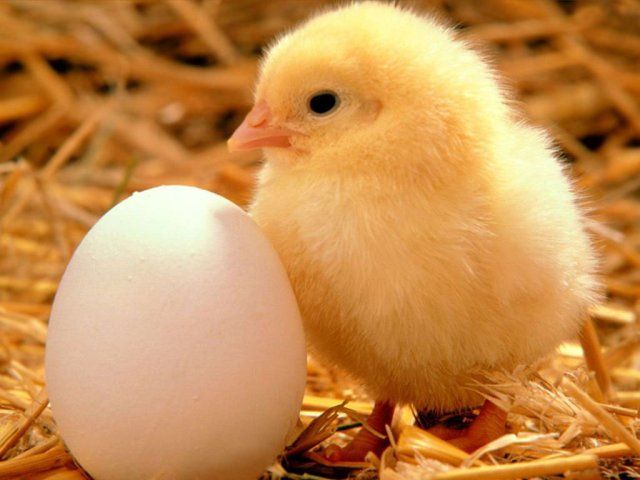 COW
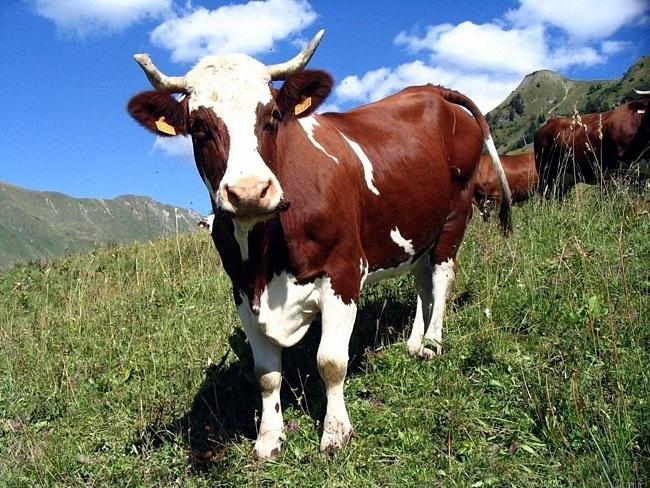 CROCODILE
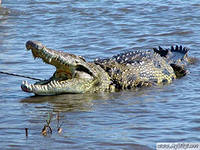 DEER
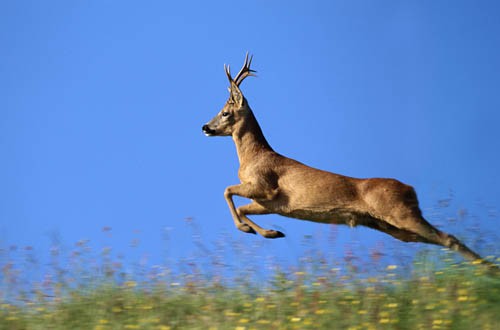 DOG
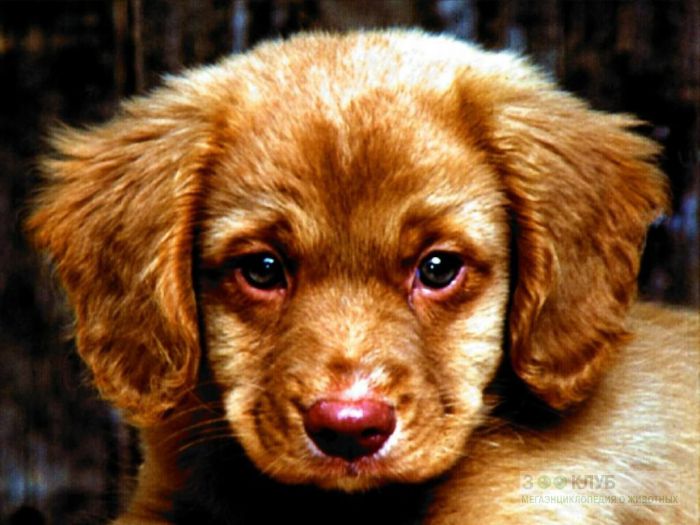 DUCK
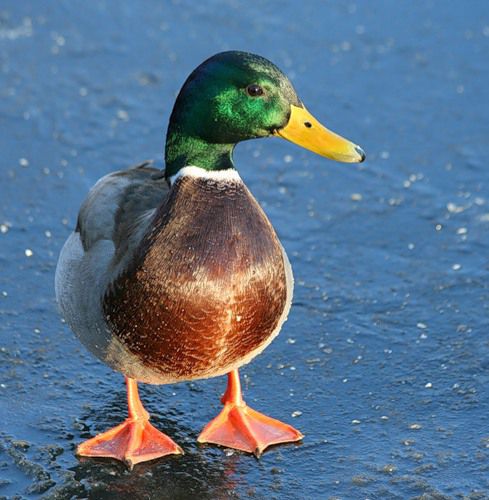 crossword
ELEPHANT
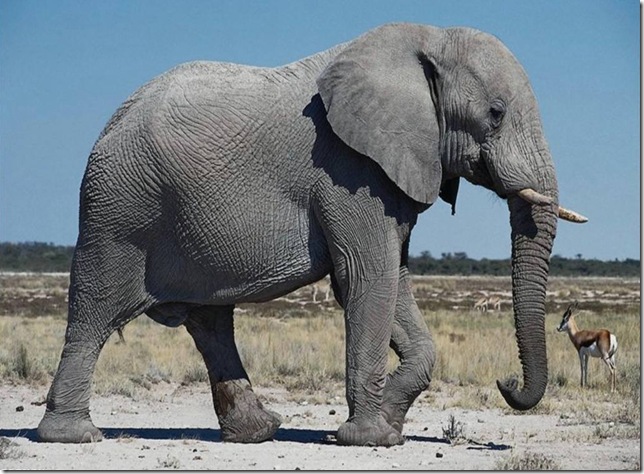 FOX
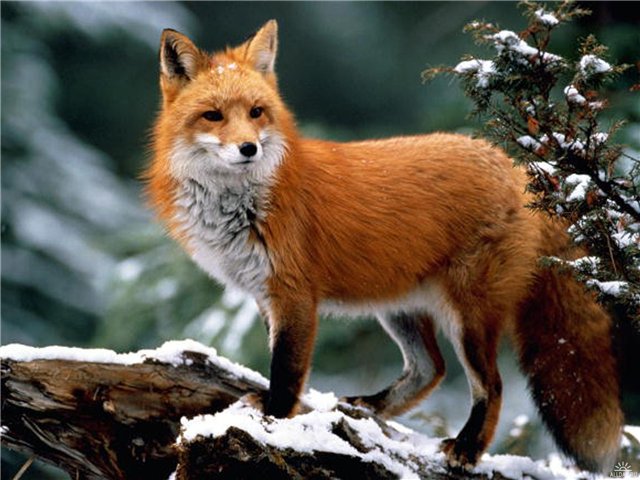 FROG
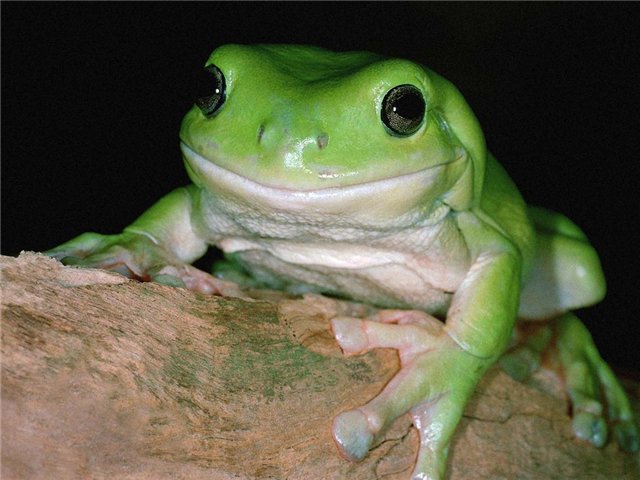 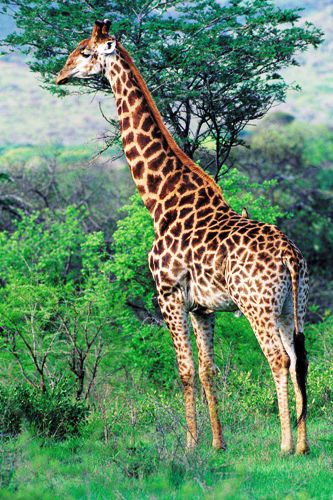 GIRAFFE
GOAT
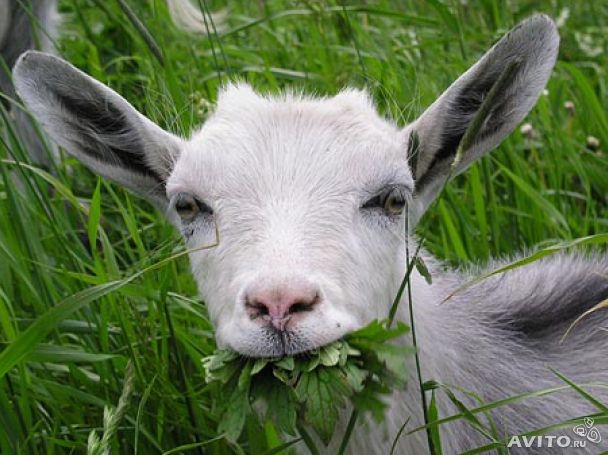 GUINEA-PIG
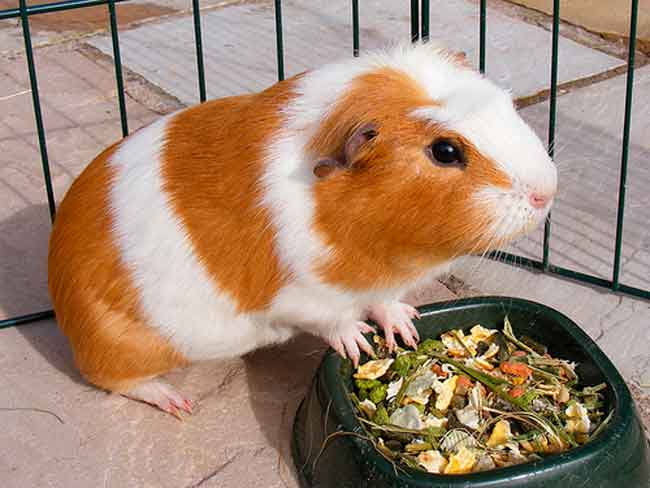 HAMSTER
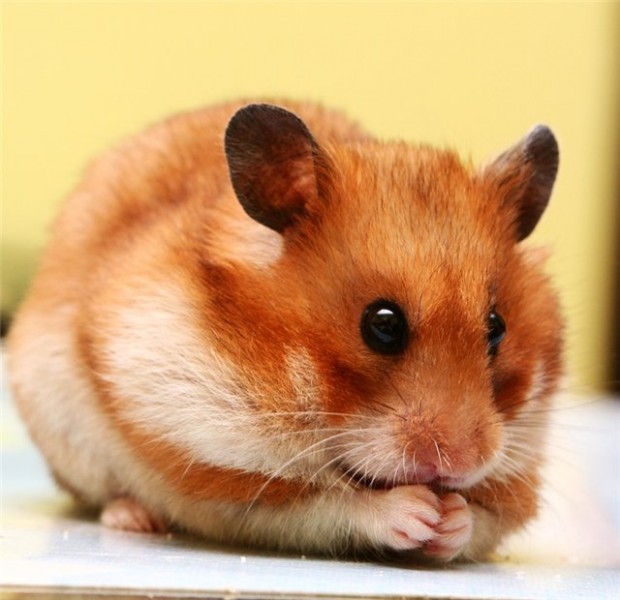 HARE
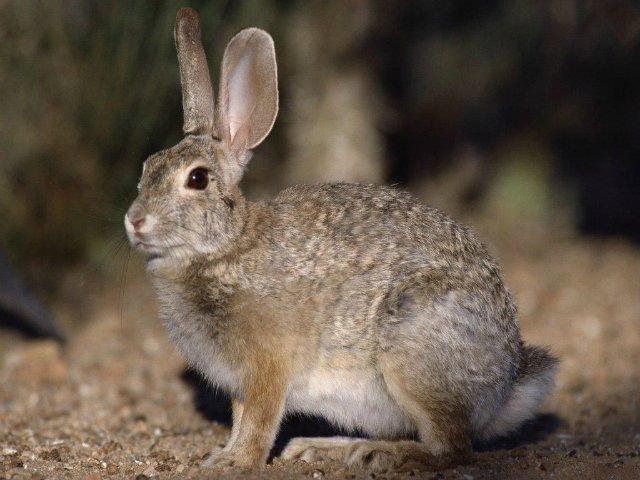 HEDGEHOG
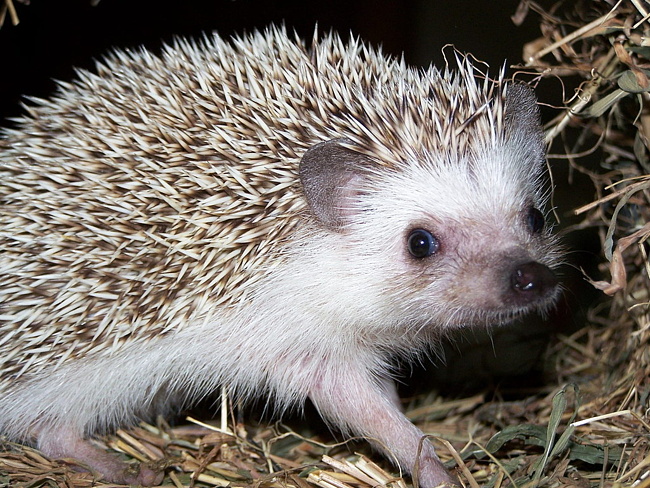 HEN
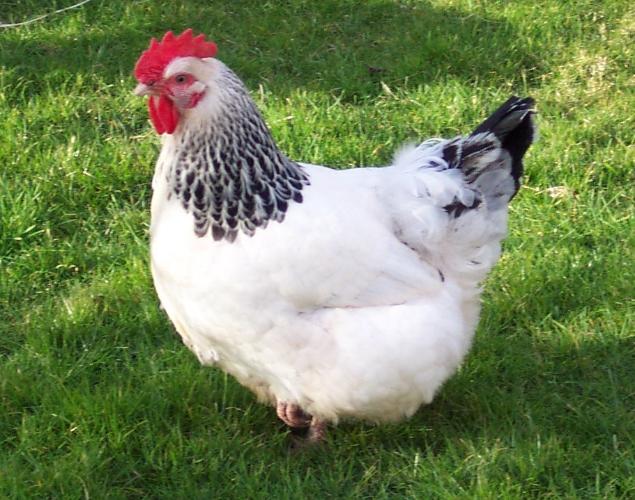 HIPPO
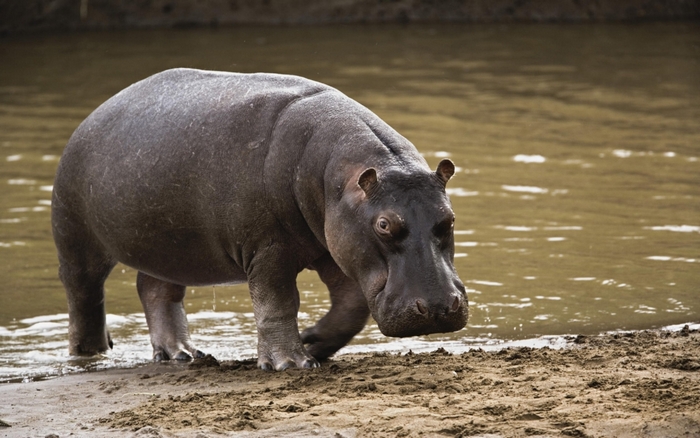 HORSE
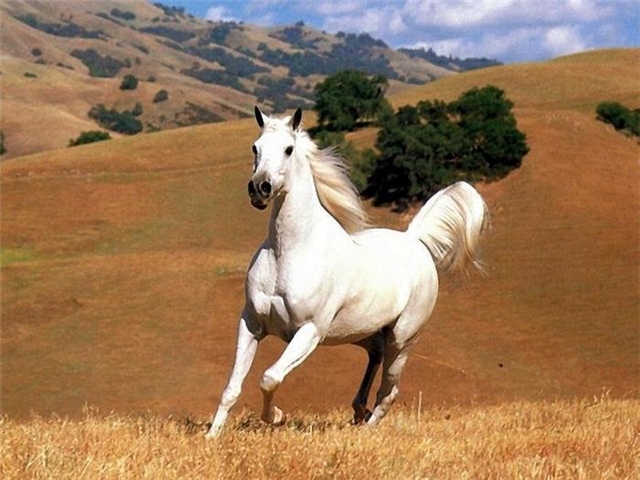 LION
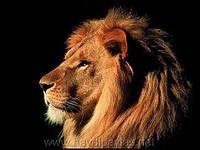 MONKEY
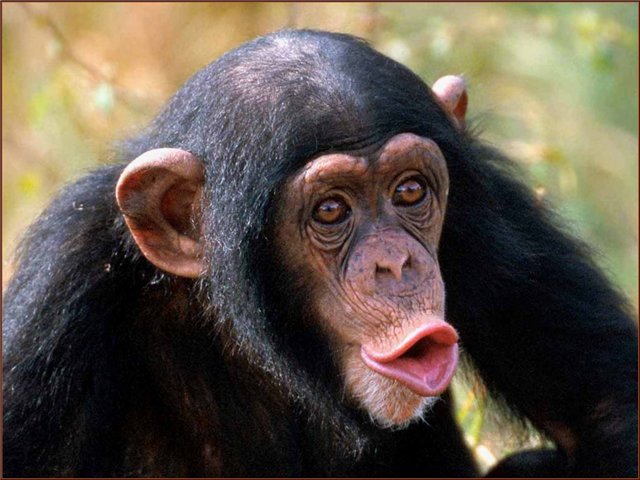 OWL
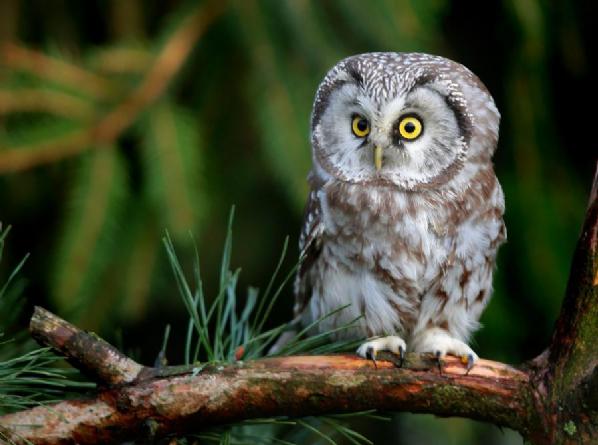 PANDA
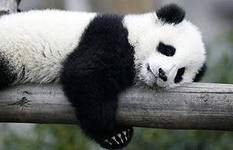 PARROT
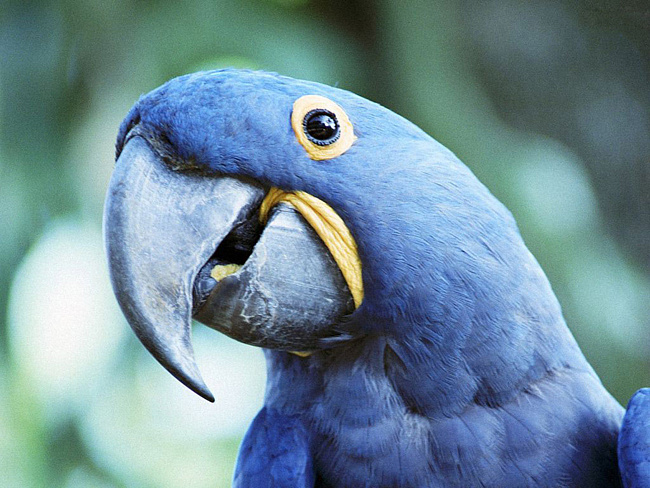 PIG
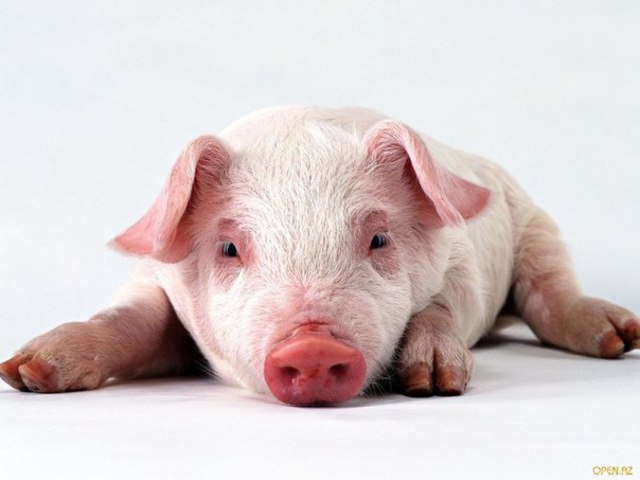 RABBIT
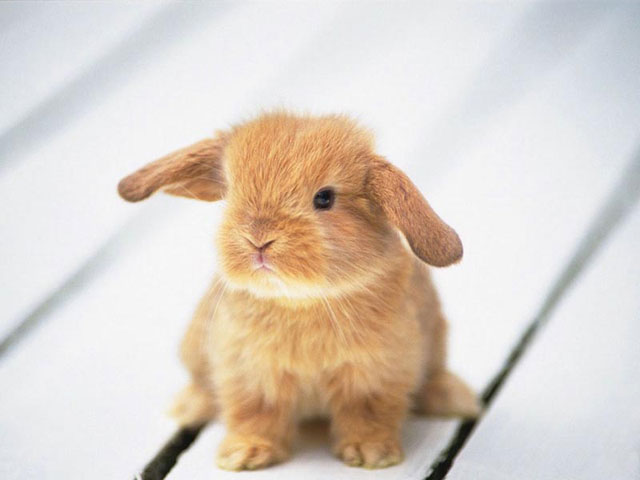 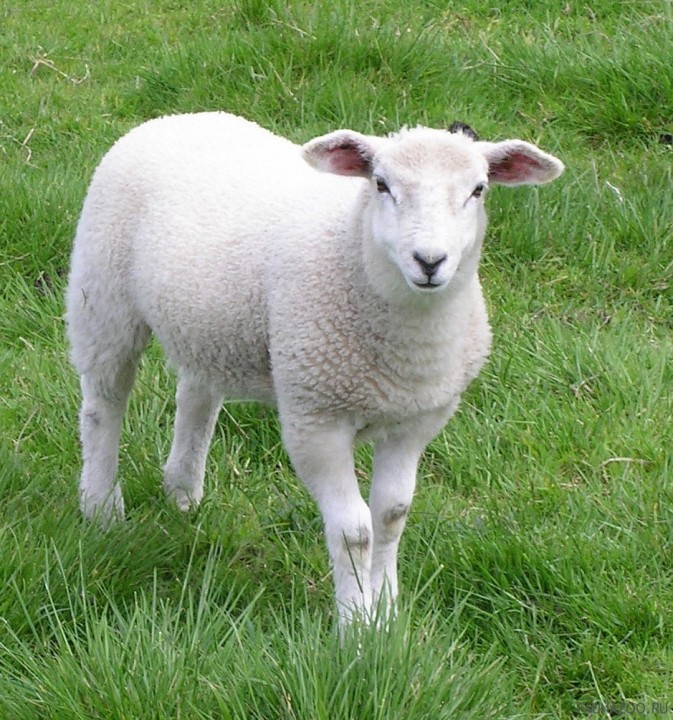 SHEEP
SNAKE
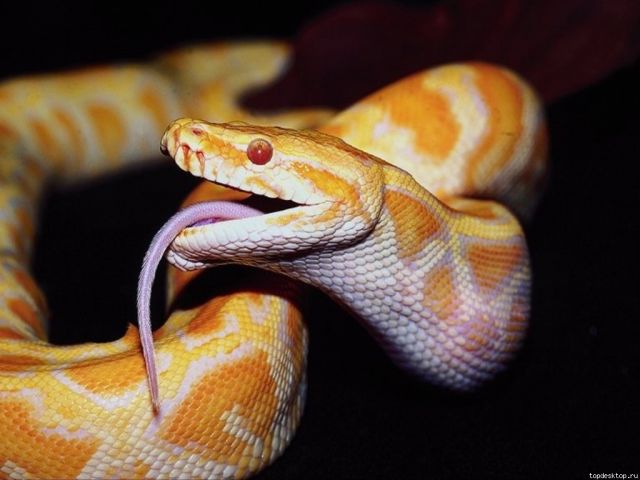 SQUIRREL
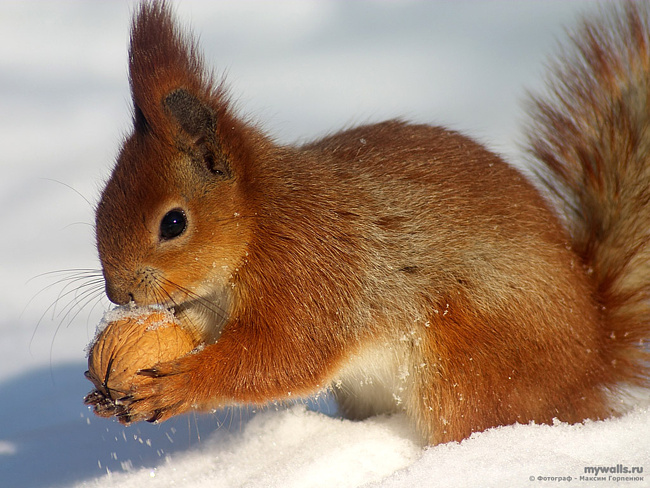 TIGER
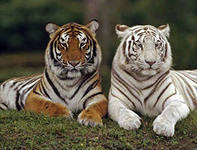 WOLF
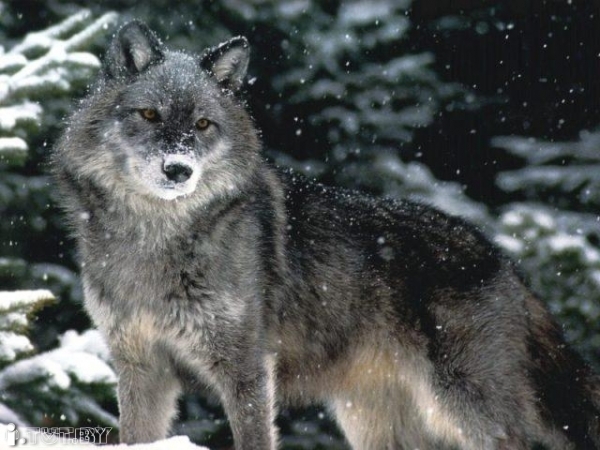 The first task
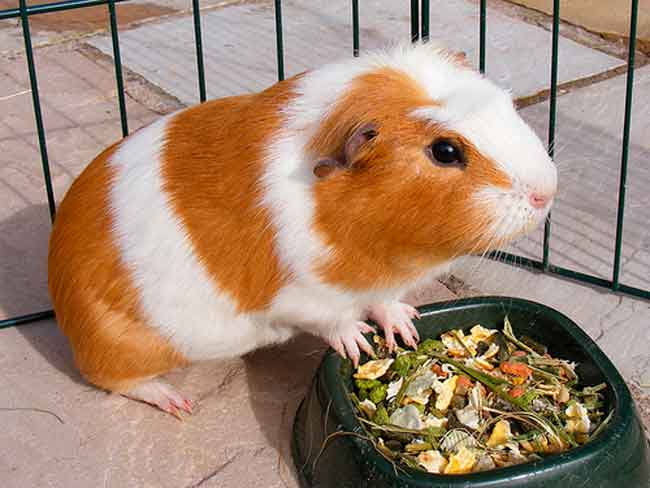 RABBIT
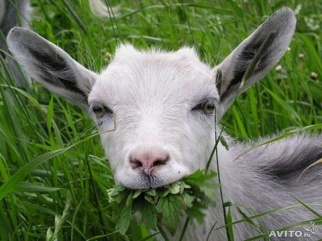 GUINEA-PIG
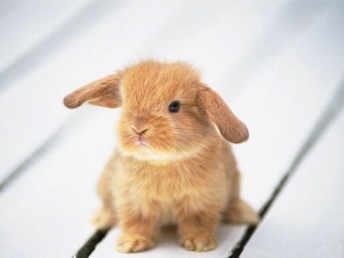 SQUIRREL
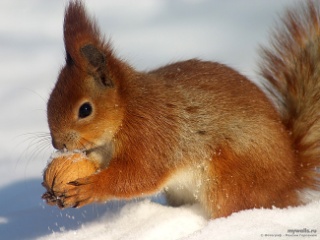 GOAT
The second task Guess the riddle
This animal is small.It lives in the forest. It’s grey or white. It runs very fast and it is afraid of everything. It likes carrot.
It is big and grey. His nose is long.His tail is short. He lives in the jungle.He likes vegetables , leaves, grass, fruits
It’s a big animal. It eats grass and gives milk.
It’s big and brown. It sleeps in winter. It likes honey.
It’s green. It can swim and jump. It likes to eat flies.
The third task
The funniest animal in the world. 
It likes bananas very much.
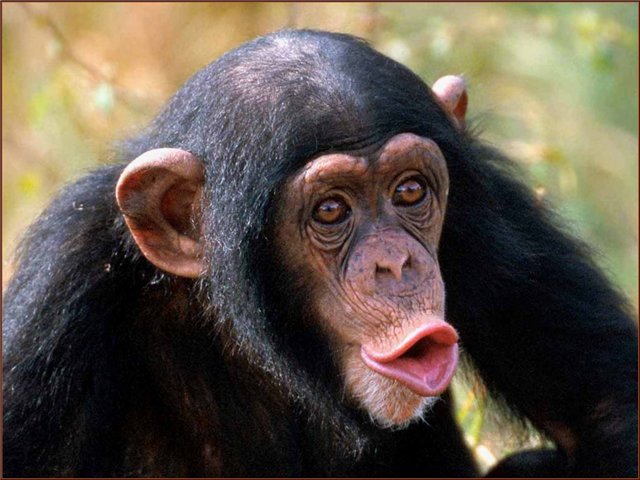 It’s very, very big. 
 It likes to eat peanuts and hay. 
 It has four legs and two big ears. 
 His long nose is called a trunk.
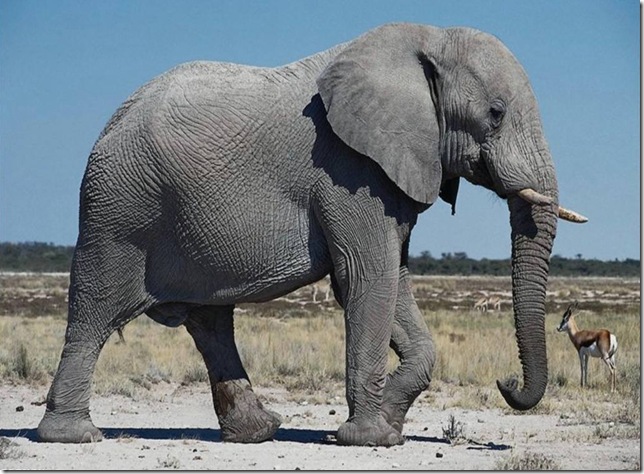 It lives in the woods. 
 It’s very big and furry. 
 It has a big nose, a little tail and four legs. 
 It likes to eat fish and berries.
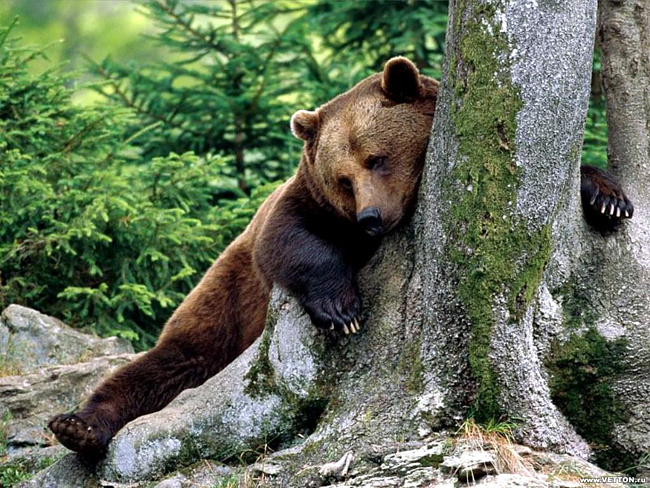 It lives in lakes and rivers. 
 It eats fish and birds. 
 It has four legs and a long tail. 
 It has lots of pretty teeth.
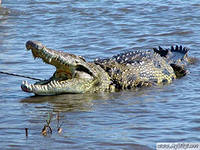 BU _TER_LY 
      CH_CKE_ 
      GIR_ _F_
      _EDG_HOG 
      TI_ER
The fourth task
Fill in the missing letters
ODG

RDEE

EEPHS

ANPAD

WFLO

SEAKN
The fifth task
Unscramble letters and write the name of the animal